UAE
By Mohamed 
Fall 2017
The UAE flag
Each color  represent a thing
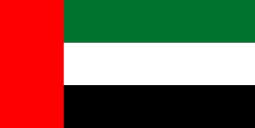 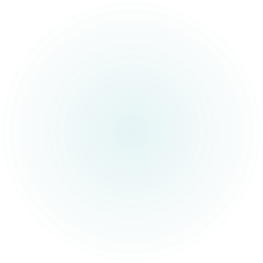 The map and the city
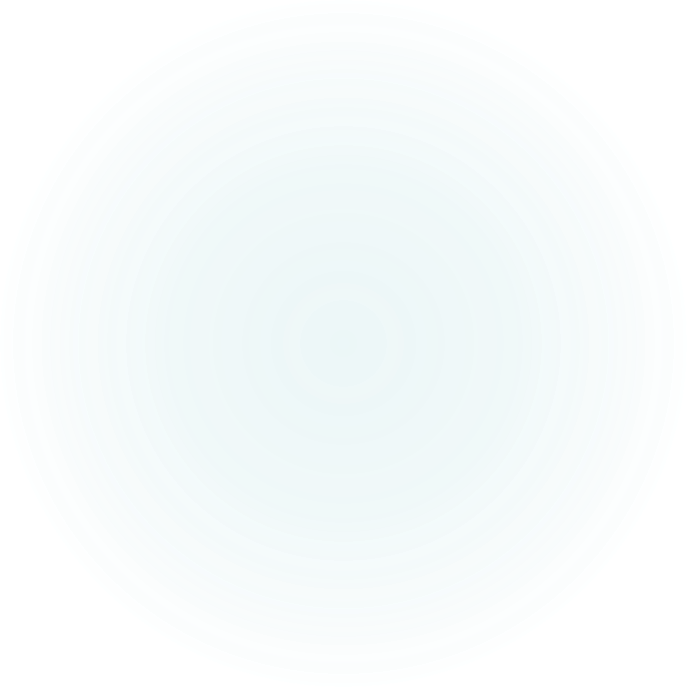 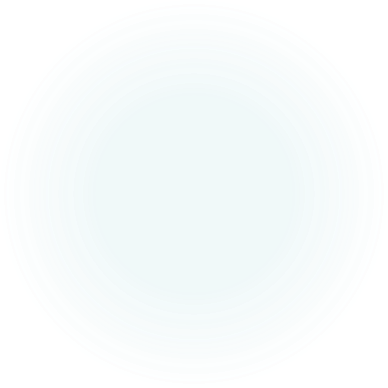 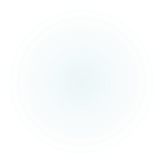 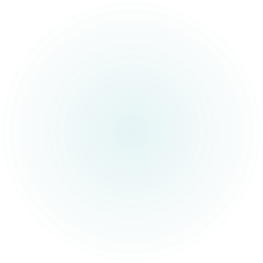 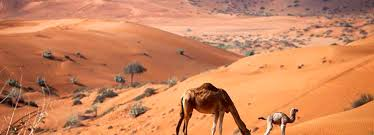 My city
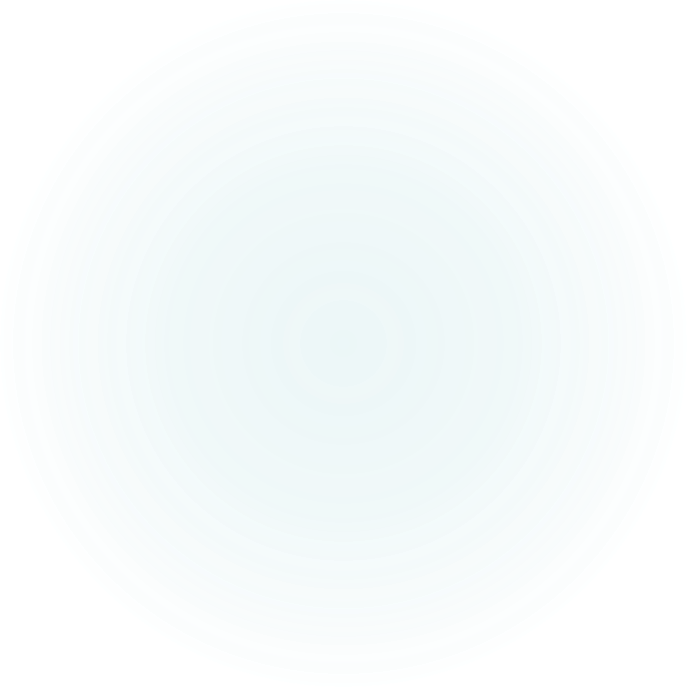 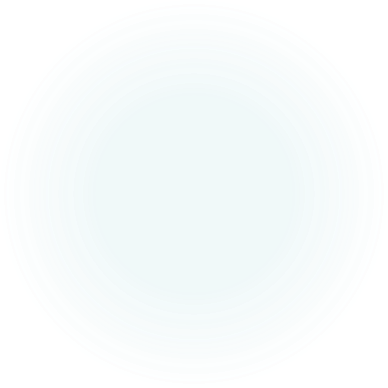 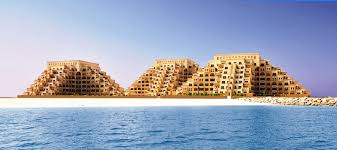 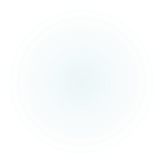 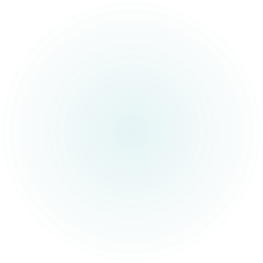 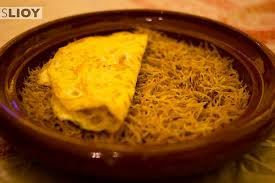 Food
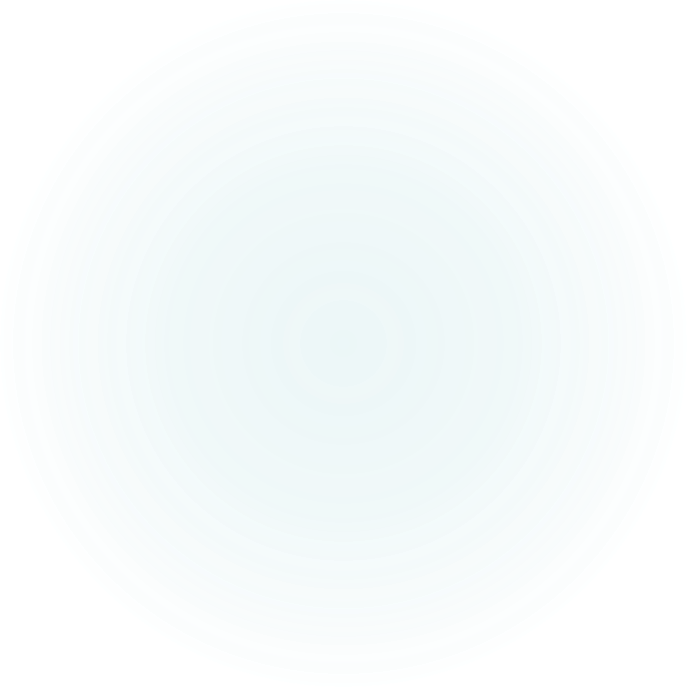 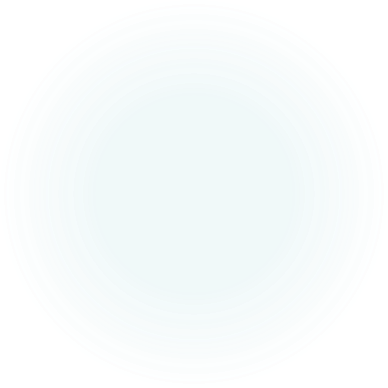 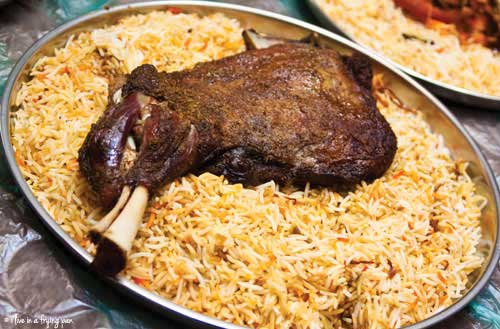 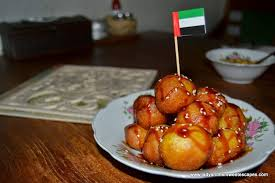 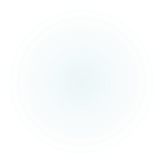 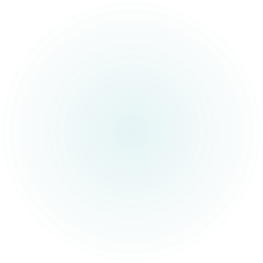 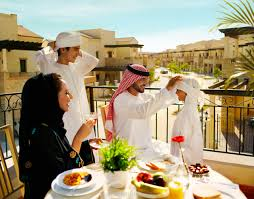 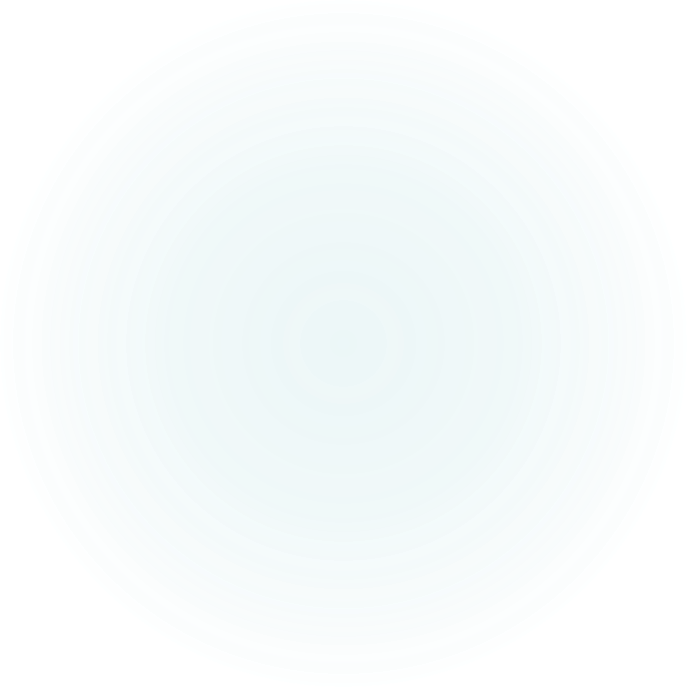 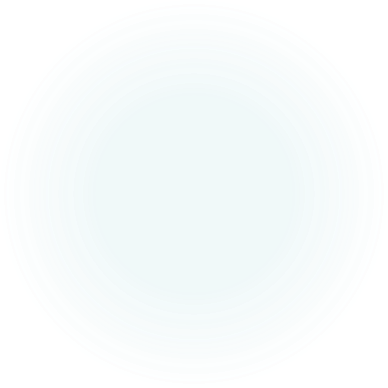 The life style in the UAE
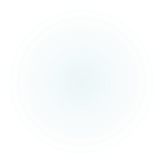